Hoofdstuk 4 Natuurrampen
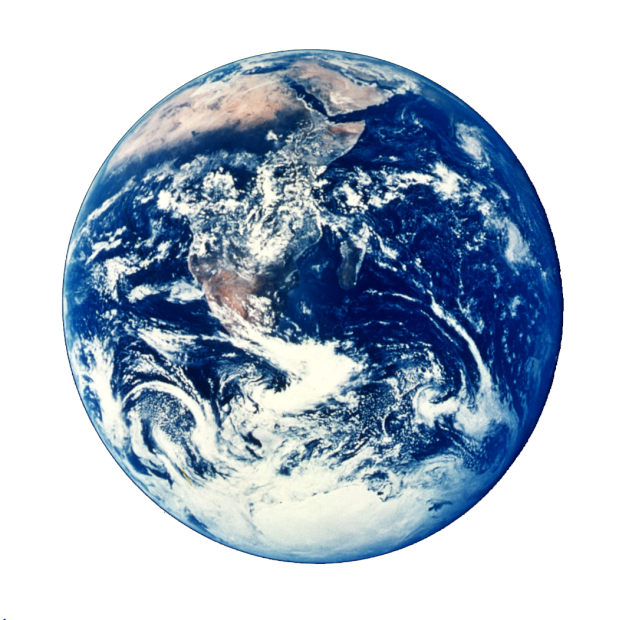 Welke rampen zijn er?
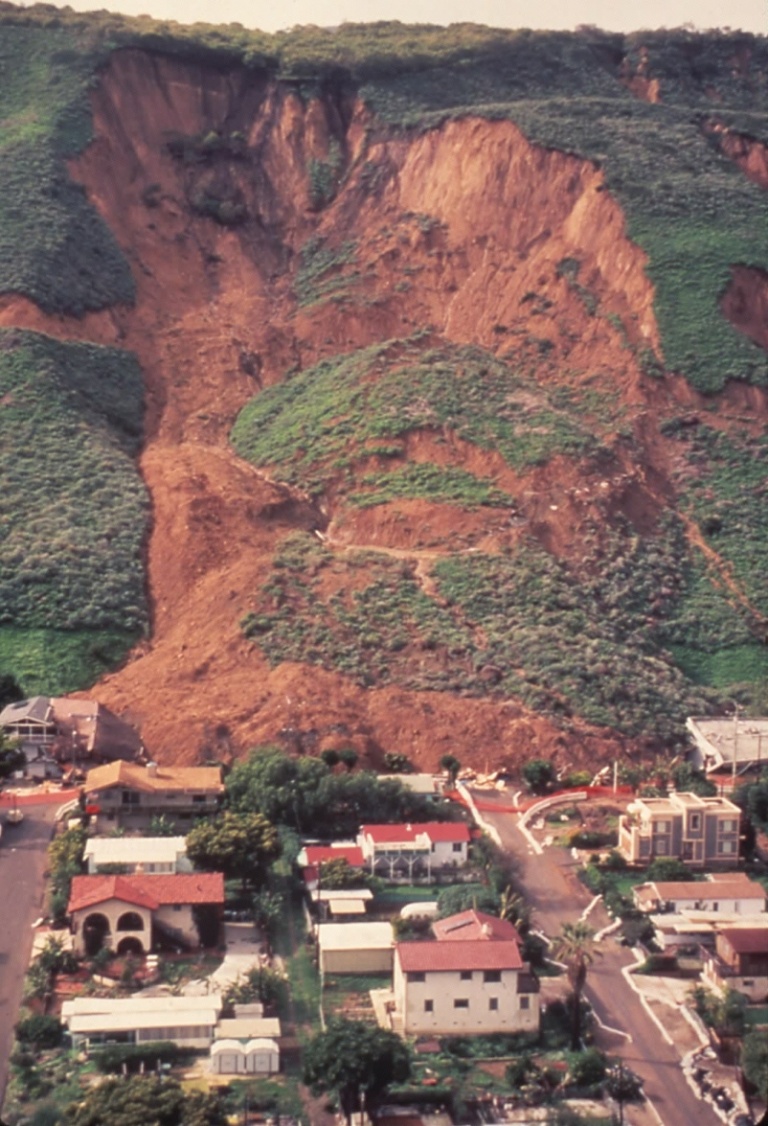 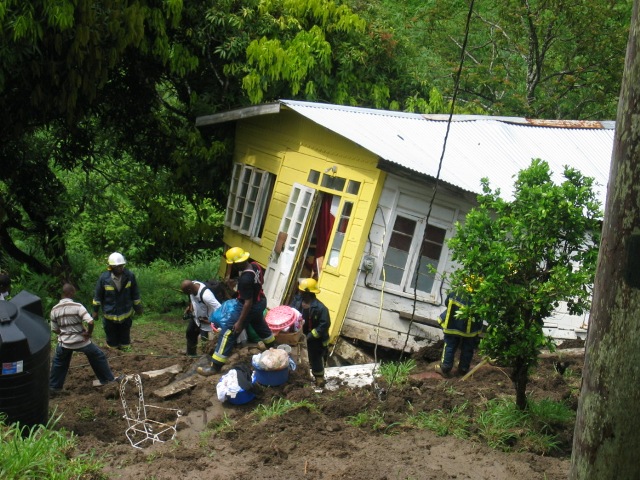 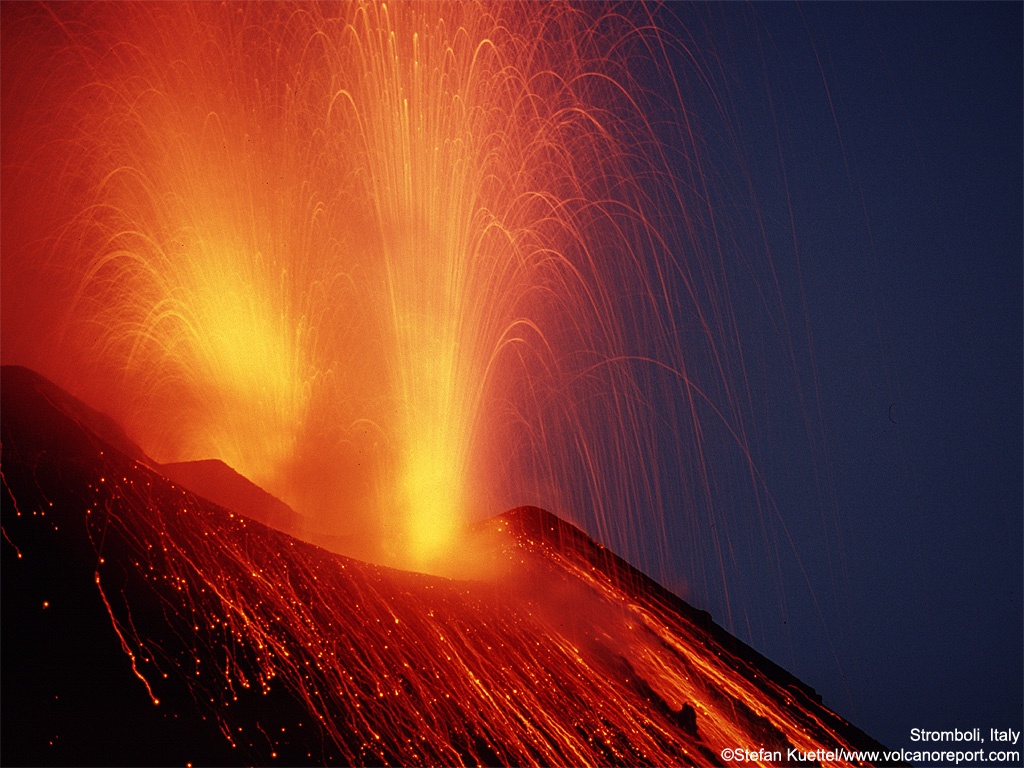 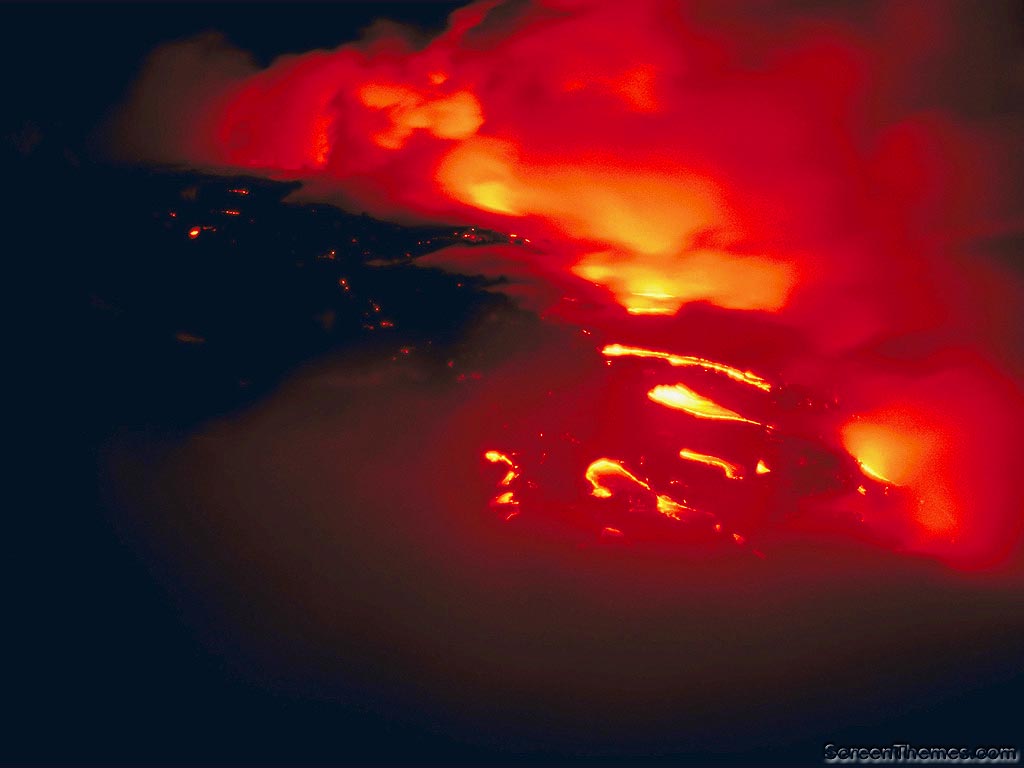 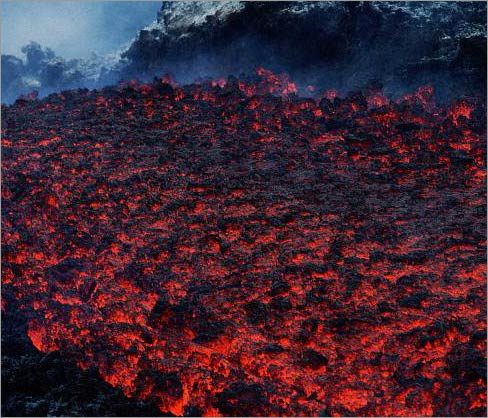 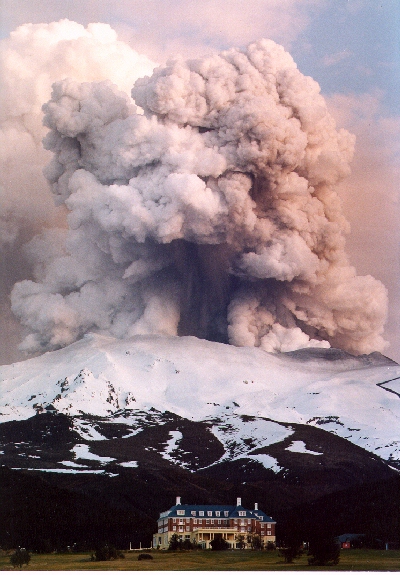 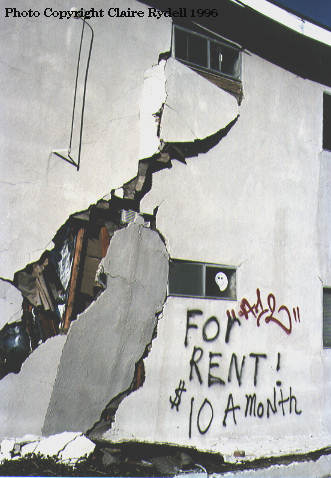 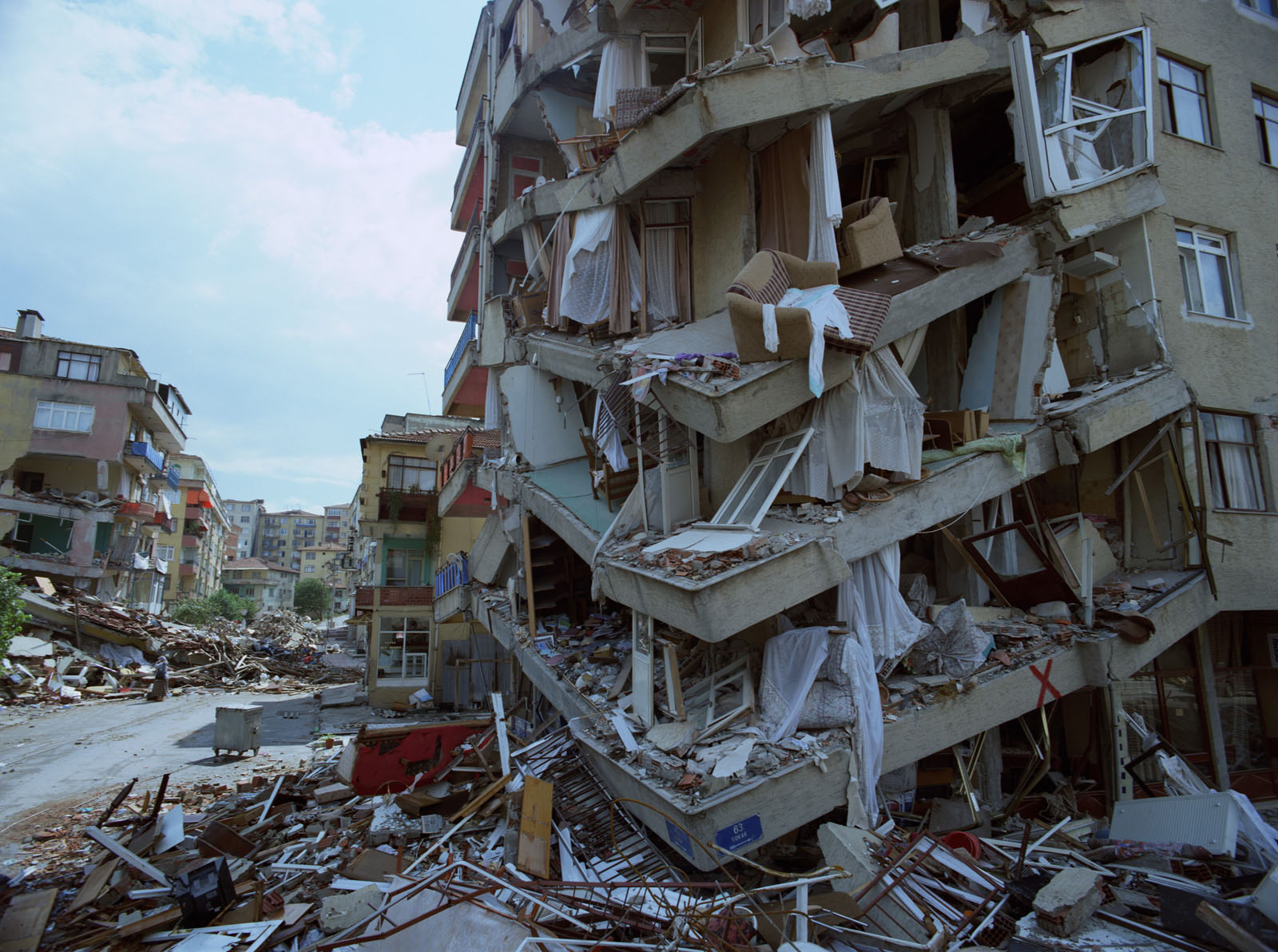 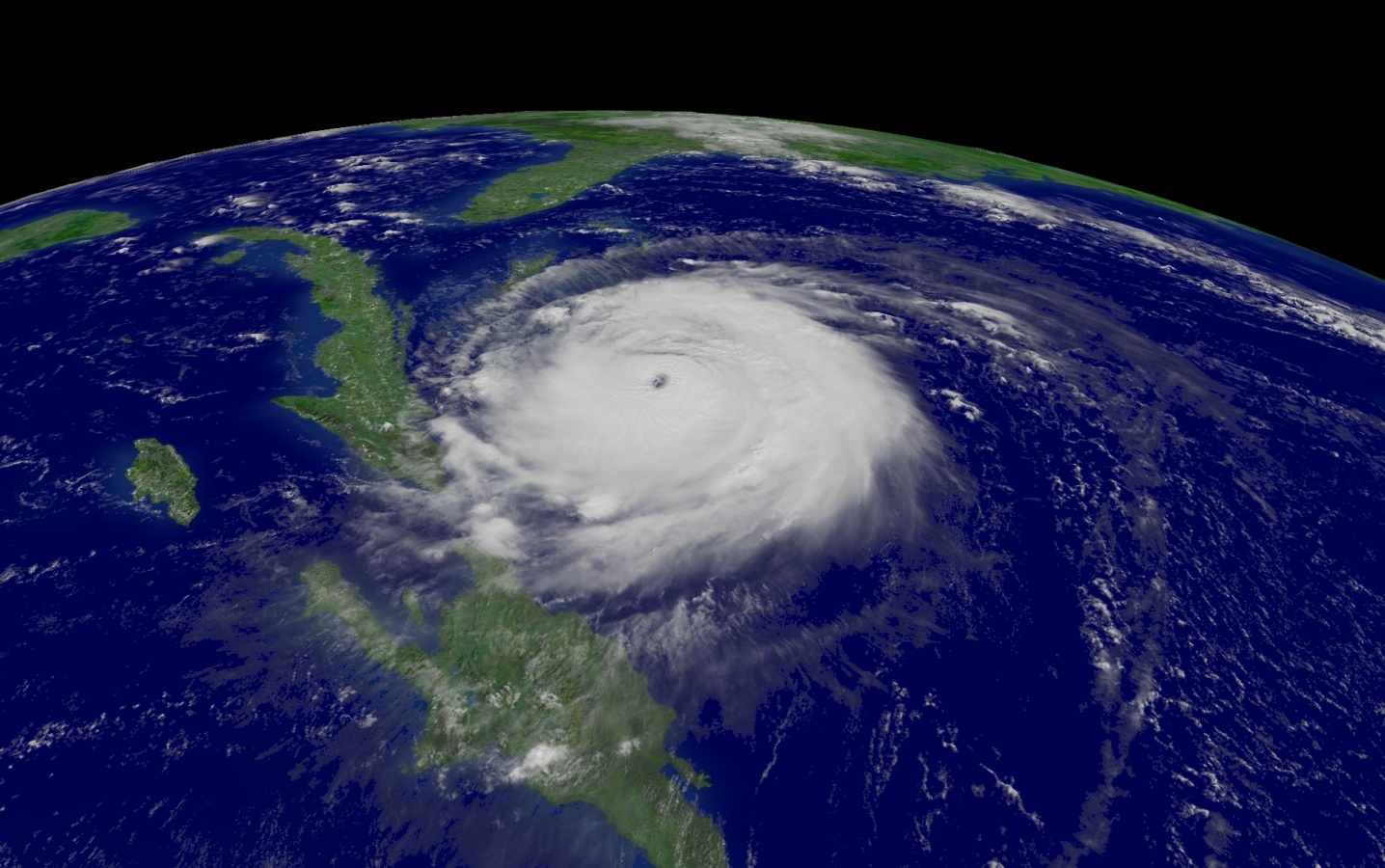 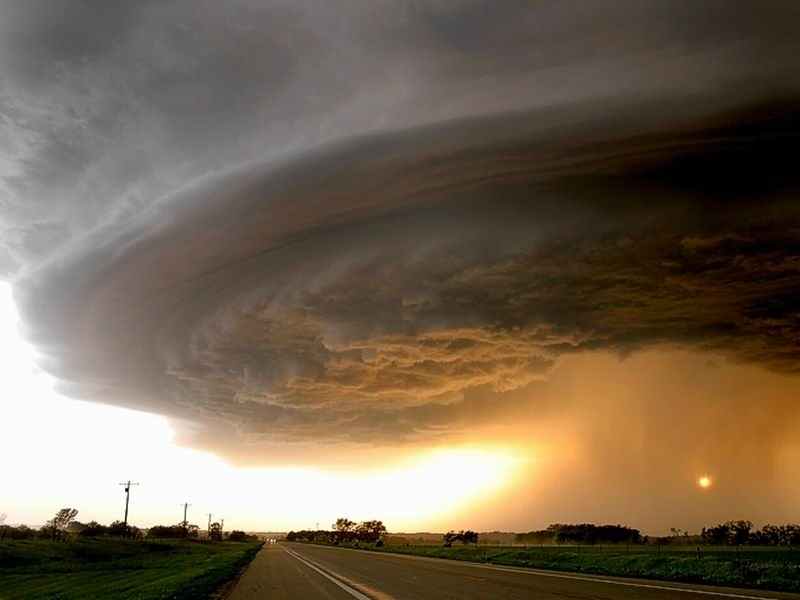 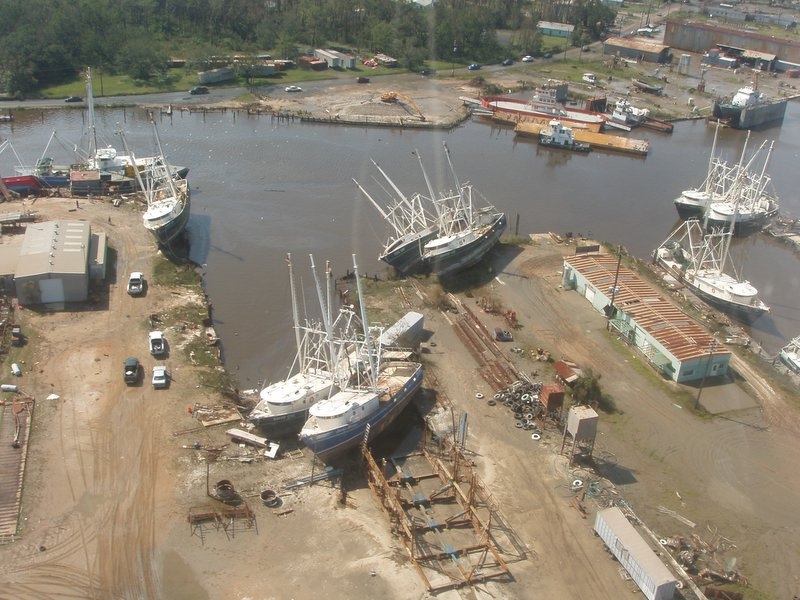 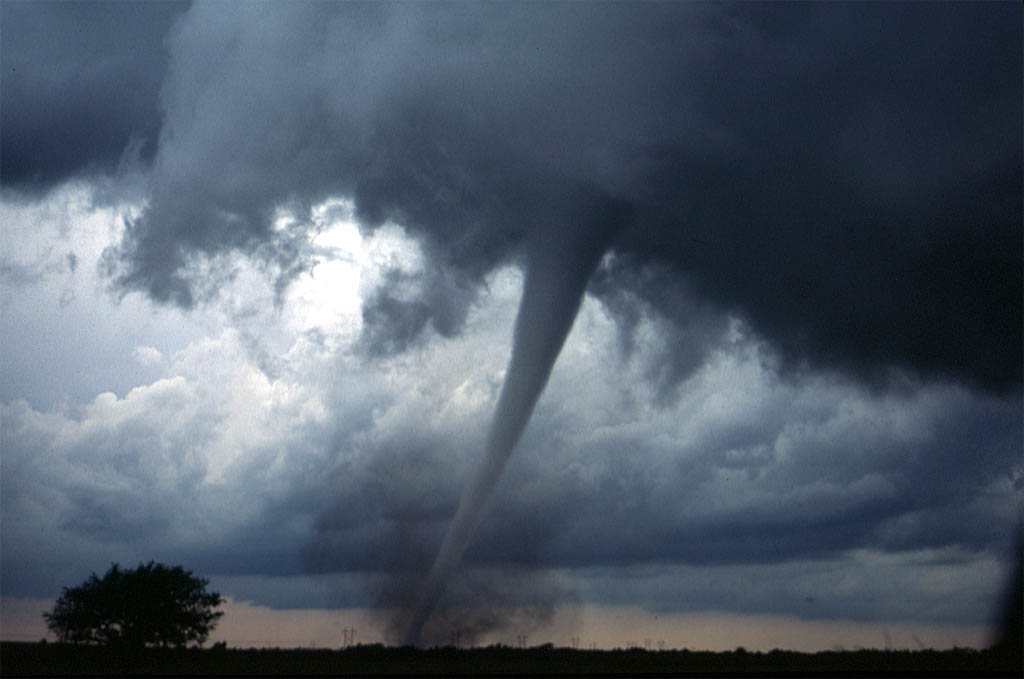 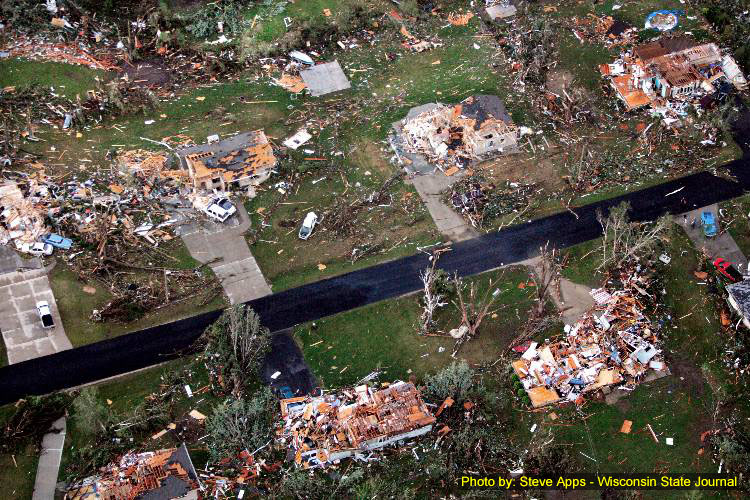 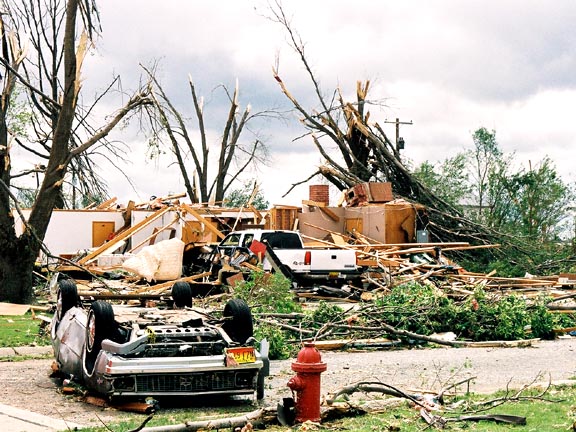 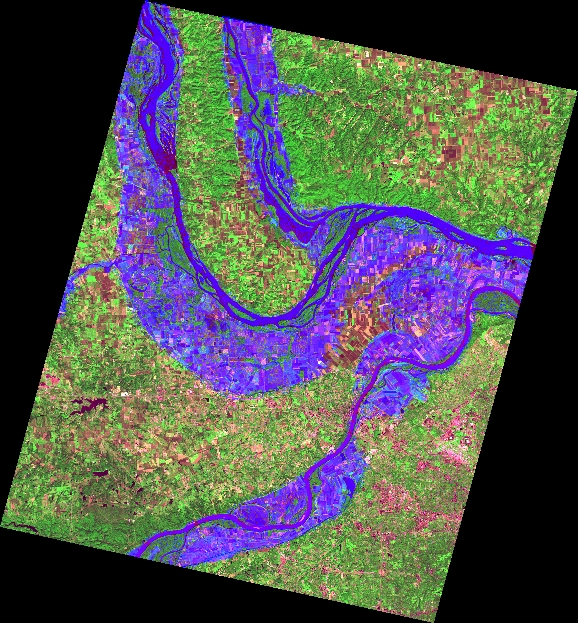 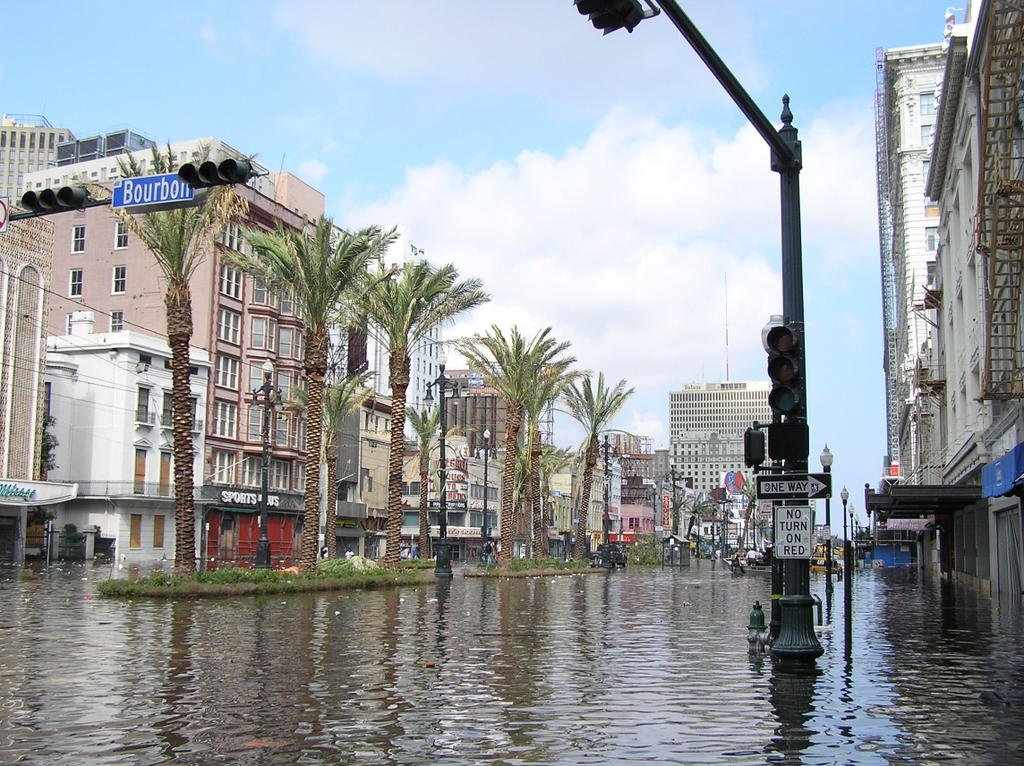 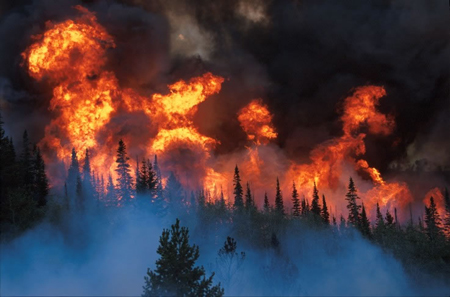 Wat zijn natuurrampen?
Rampen veroorzaakt door de natuur waarbij:

 veel slachtoffers vallen
 veel schade wordt veroorzaakt aan gebouwen en            infrastructuur
Gevolg van?
Een aardbeving
Een tropische orkaan
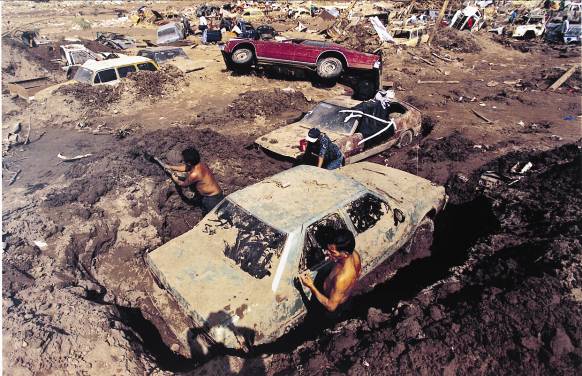 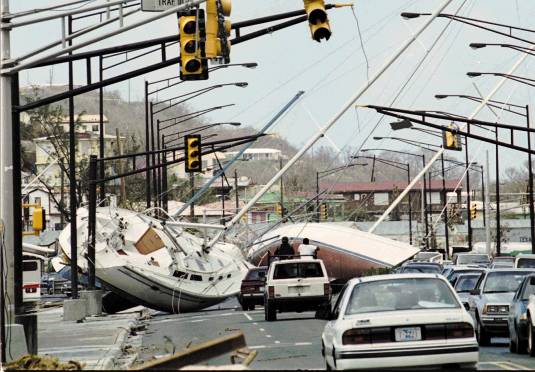